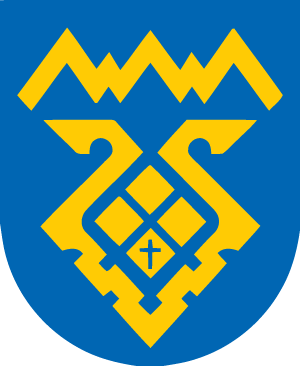 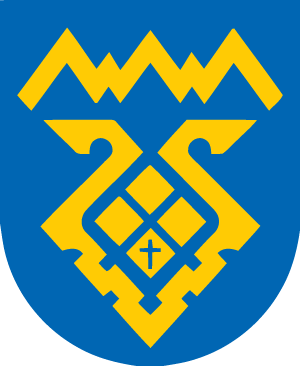 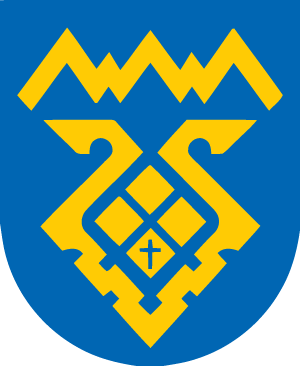 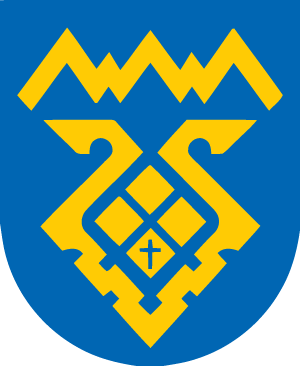 -субсидии некоммерческим организациям, не являющимся государственными (муниципальными) учреждениями, на осуществление уставной деятельности – 1000 тыс. руб.
- Именные  премии главы городского округа ( в т.ч. расходы, связанные с награждением лауреатов именных премий) - 372 тыс. руб.
- организация проведения мероприятия, посвященного Дню Победы - 200 тыс. руб.;
- транспортные услуги (доставка отдельных категорий граждан
   на социально значимые мероприятия) - 19 тыс. руб.;
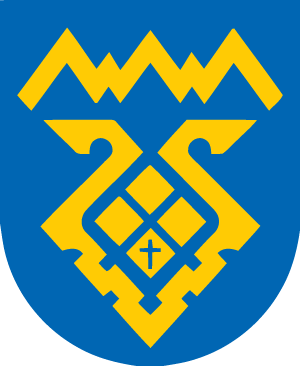 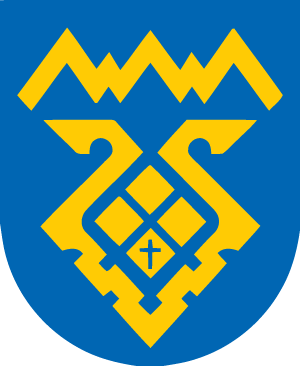